Lar upgrade
F. Tartarelli
Incontro con i referee, 20/03/2012
20/03/2013
Incontro con i referee
1
Lar Phase I upgrade
Purposes:
maintain high efficiency for Level-1 triggering on low PT objects (electrons and photons)
Improve jet, tau, MET triggers
Enable lower thresholds for multi-object triggers 
Give more flexibility in trigger menu design and in operations
In the LAr calorimeter this implies changes to the front-end electronics to allow greater granularity to be exploited at Level-1
finer segmentation in eta 
depth information
Enable use of more powerful LVL2 /offline-like variables/ techniques in the L1Calo selection:
Shower shapes
20/03/2013
Incontro con i referee
2
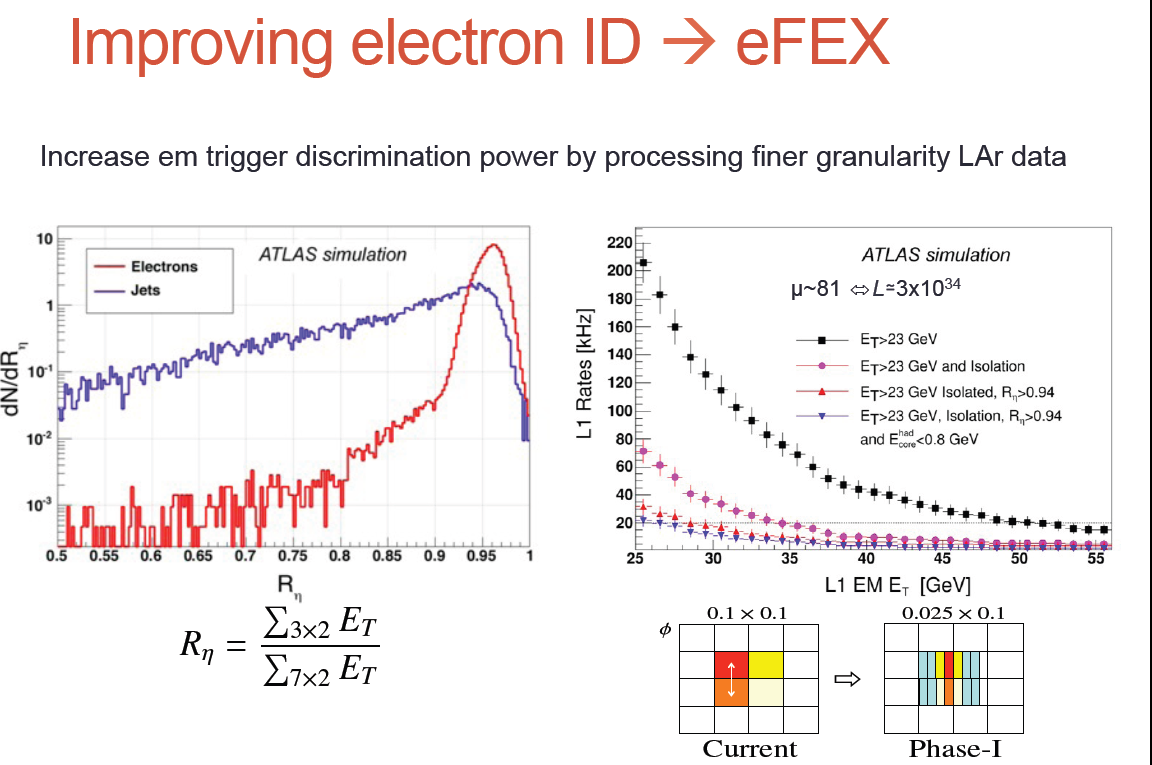 20/03/2013
Incontro con i referee
3
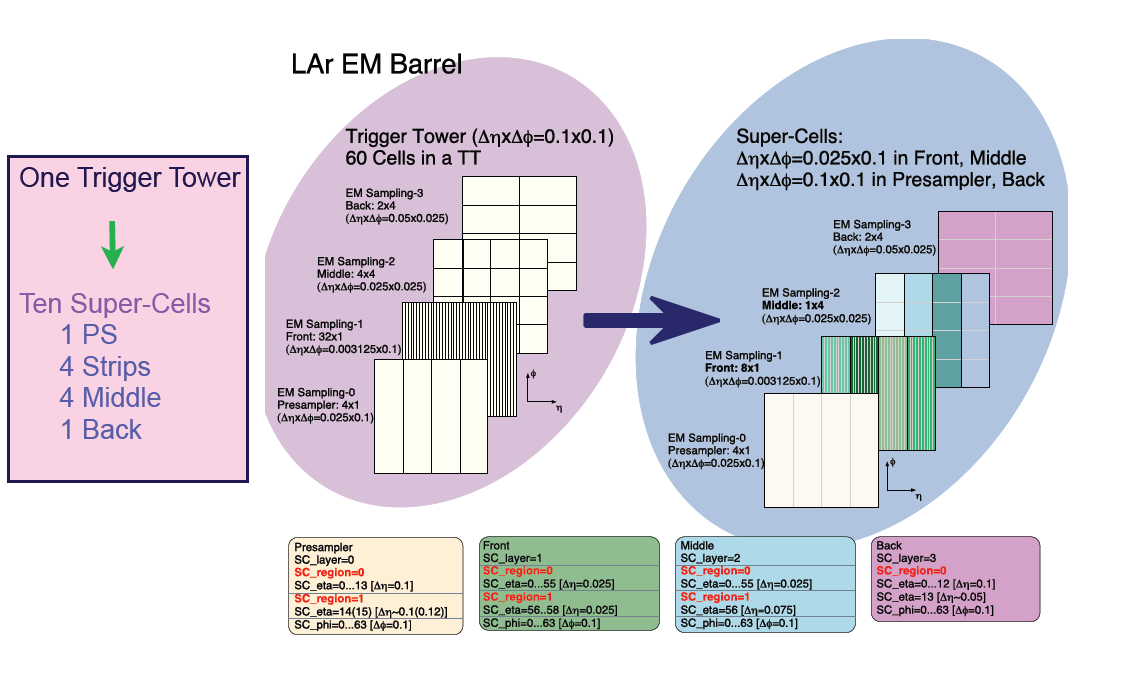 20/03/2013
Incontro con i referee
4
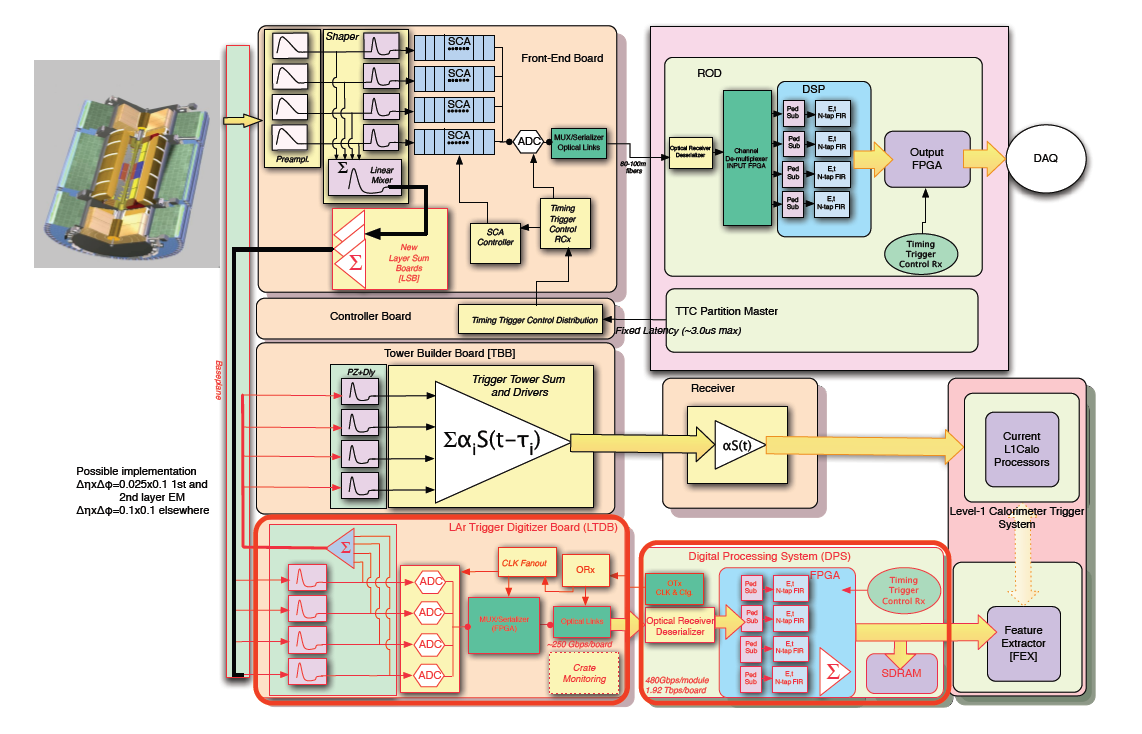 20/03/2013
Incontro con i referee
5
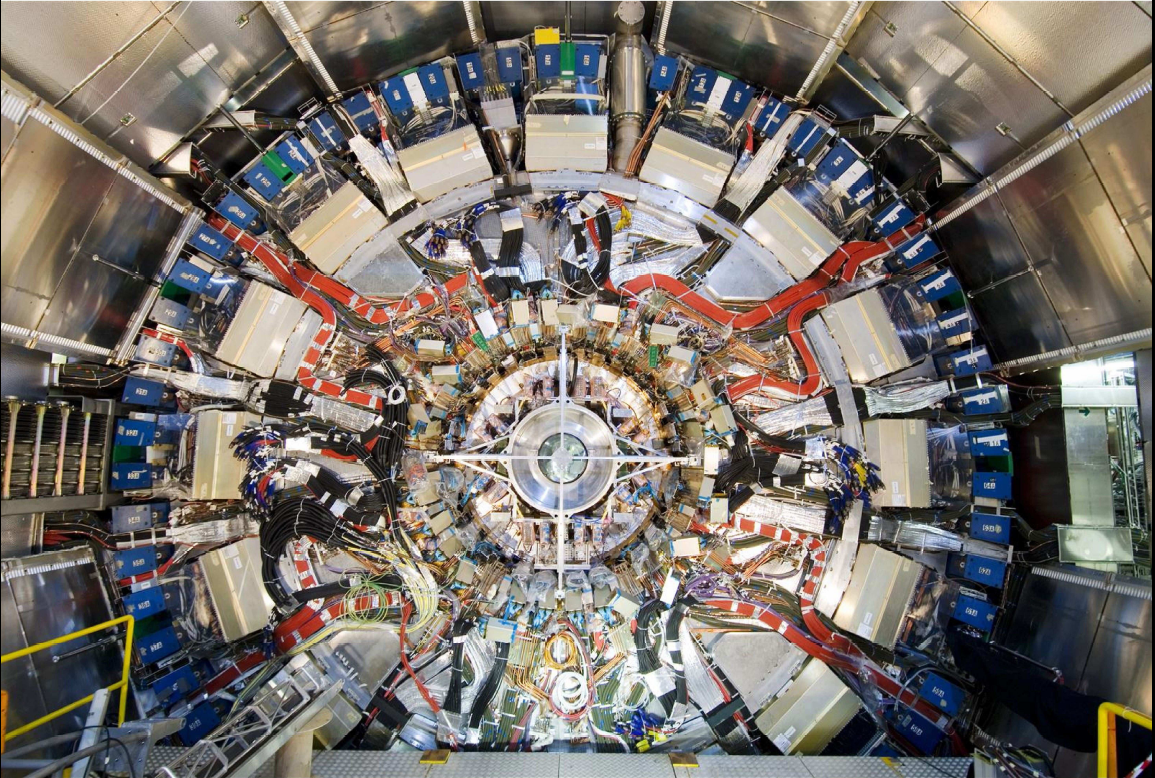 20/03/2013
Incontro con i referee
6
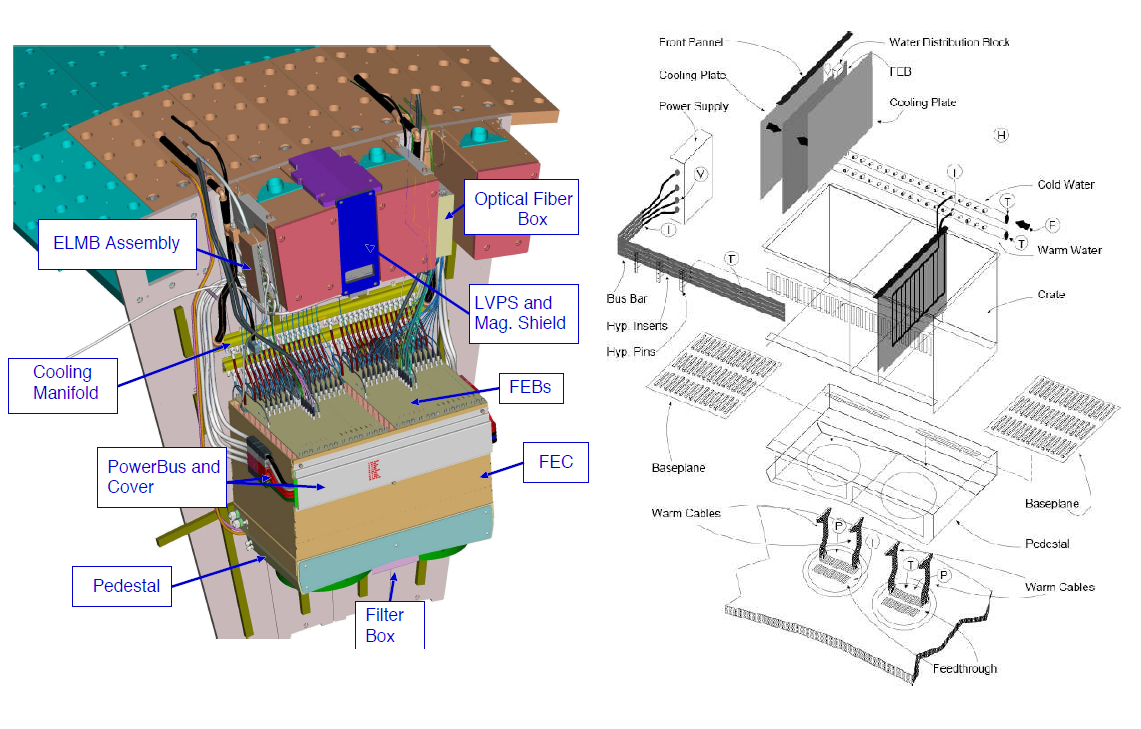 20/03/2013
Incontro con i referee
7
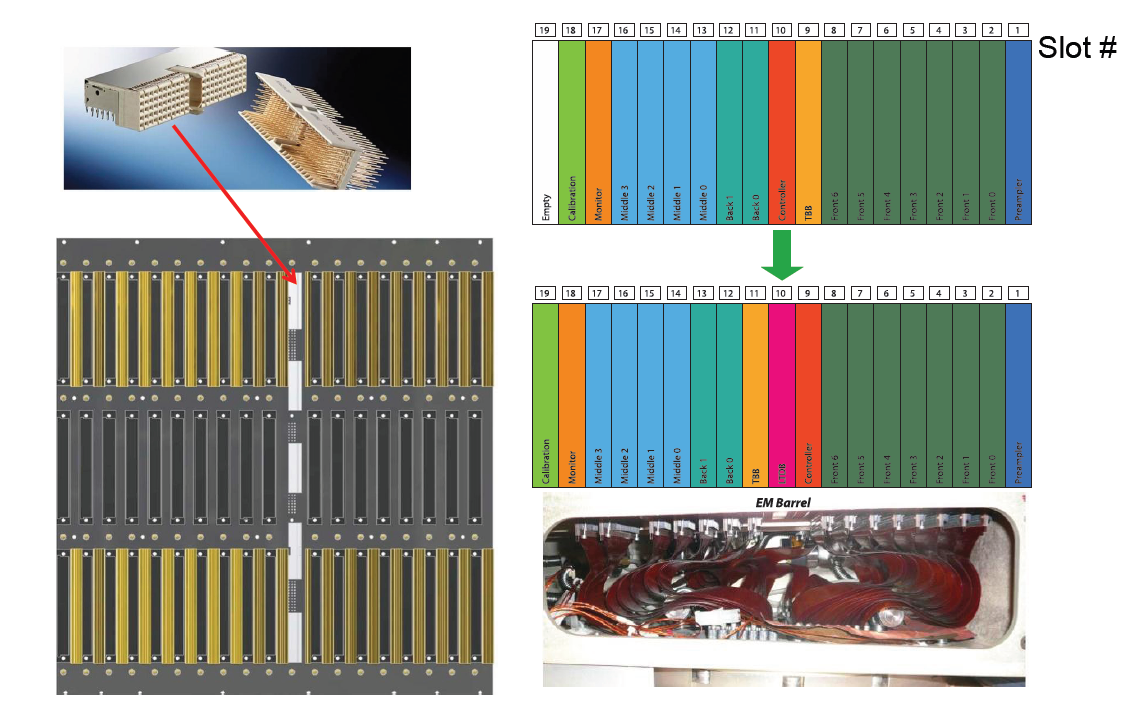 20/03/2013
Incontro con i referee
8
In-situ Demonstrator
In order to test and commission the proposed upgrade for Phase-I before ATLAS operation:
Test of single elements
Full lab system tests at the LAr Electronic Maintenance Facility (EMF)
Installation of in-situ demonstrator during LS1
Test of  production components
The in-situ demonstrator plan is to equip one FEC  with the read-out for the increased granularity :
Likely one barrel FEC (etaxphi=1.4x0.4, about 2% of trigger acceptance)
2 new baseplanes, all FEBs in the crate equipped with new LSBs, 2 LTDB0s, long fibers up to USA15 counting room, 2 LD
The LTDB0 will not have the components for the full series Phase-I boards, it will have a very similar functionality.
20/03/2013
Incontro con i referee
9
Demonstrator
IDR review requested more details for In-situ demonstrator
They were worried  it could be a major “disruption” of ATLAS operation
More info added to the summary document of the review:
Well taken and, finally, very supportive:  
Agreed to hold an ATLAS review before the installation of Demonstrator
Show results of system test
Show installation plan with risks
4 months prior to access end -> ~March 2014 (as of now)
20/03/2013
Incontro con i referee
10
LAr electronic upgrade for Phase I
Project is on schedule:
IDR passed on January 9-11, 2013
CB approval on February 8, 2013
Next step is TDR due September 15, 2013

Outcome very positive, a few things to follow towards TDR. MOU soon after TDR:
Discussions on cost sharing just started
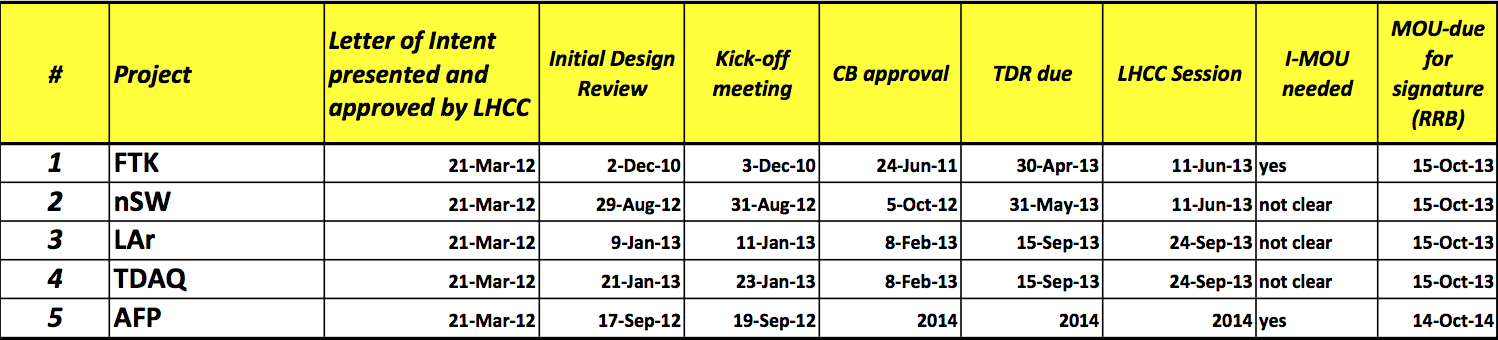 



20/03/2013
Incontro con i referee
11
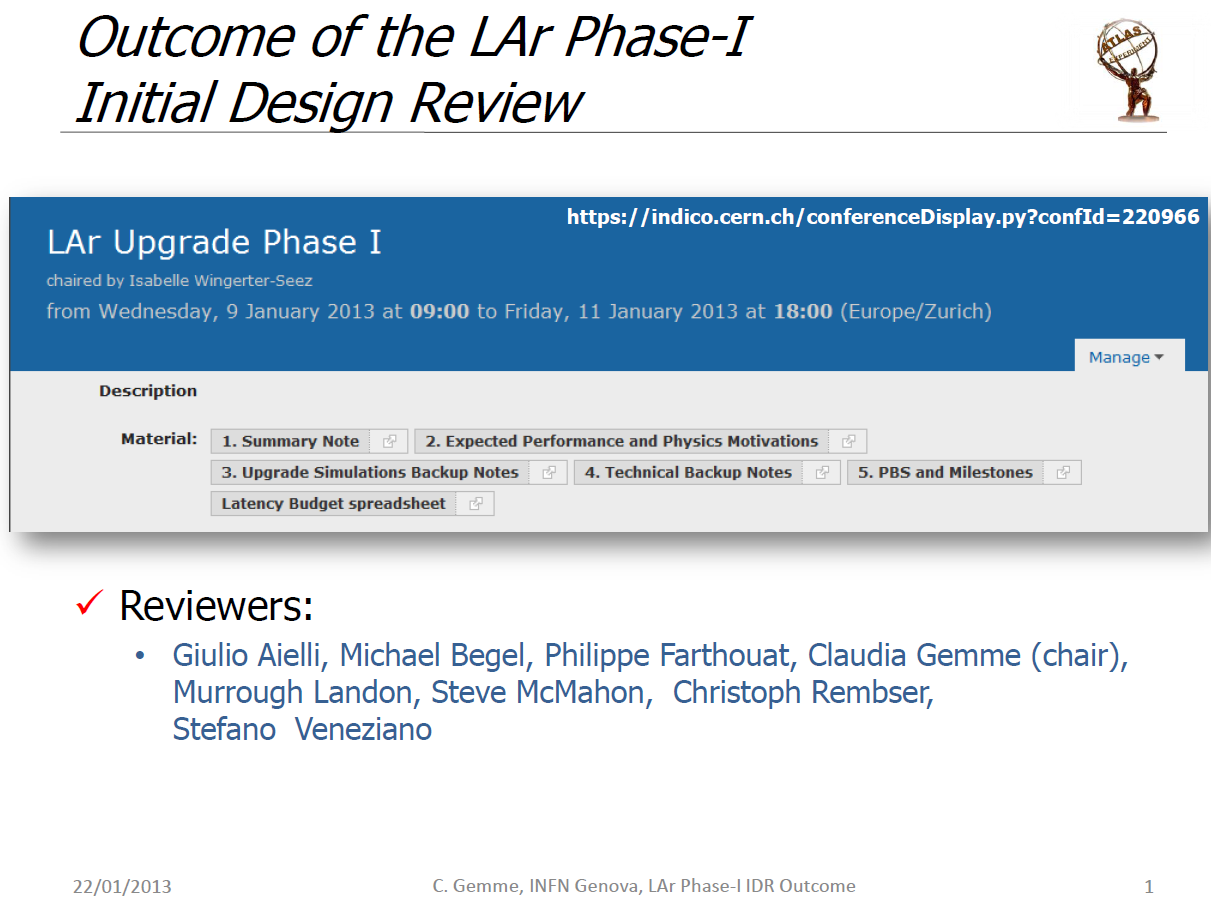 20/03/2013
Incontro con i referee
12
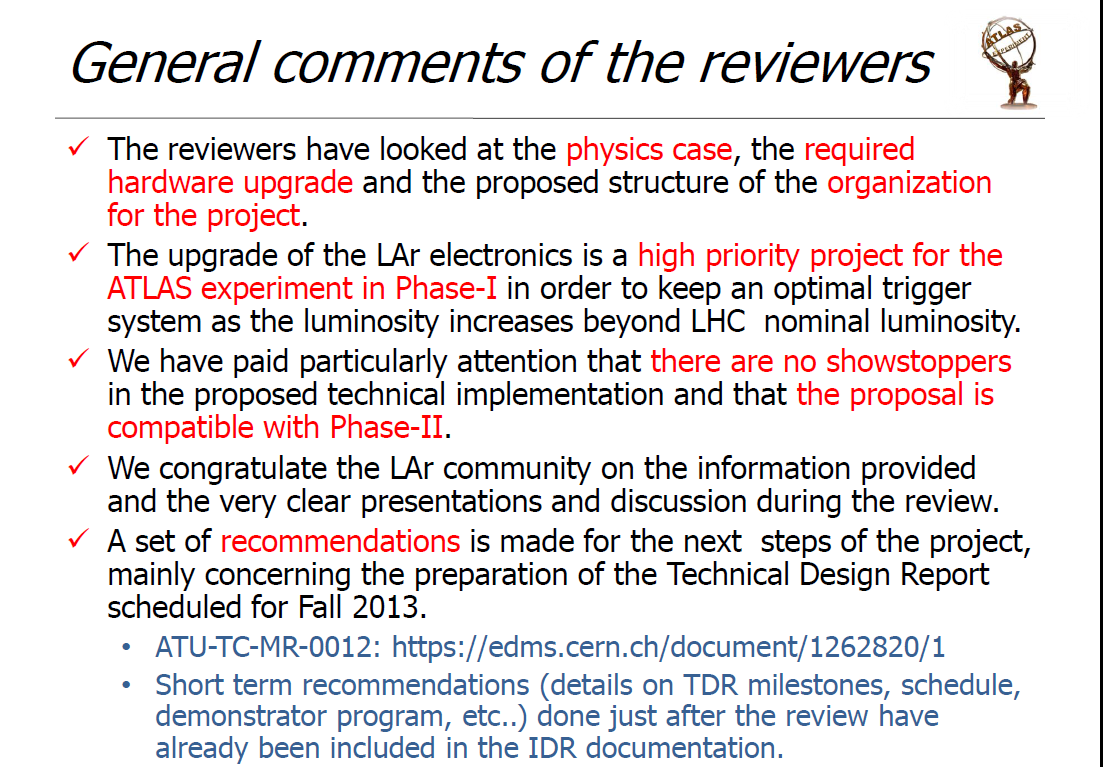 20/03/2013
Incontro con i referee
13
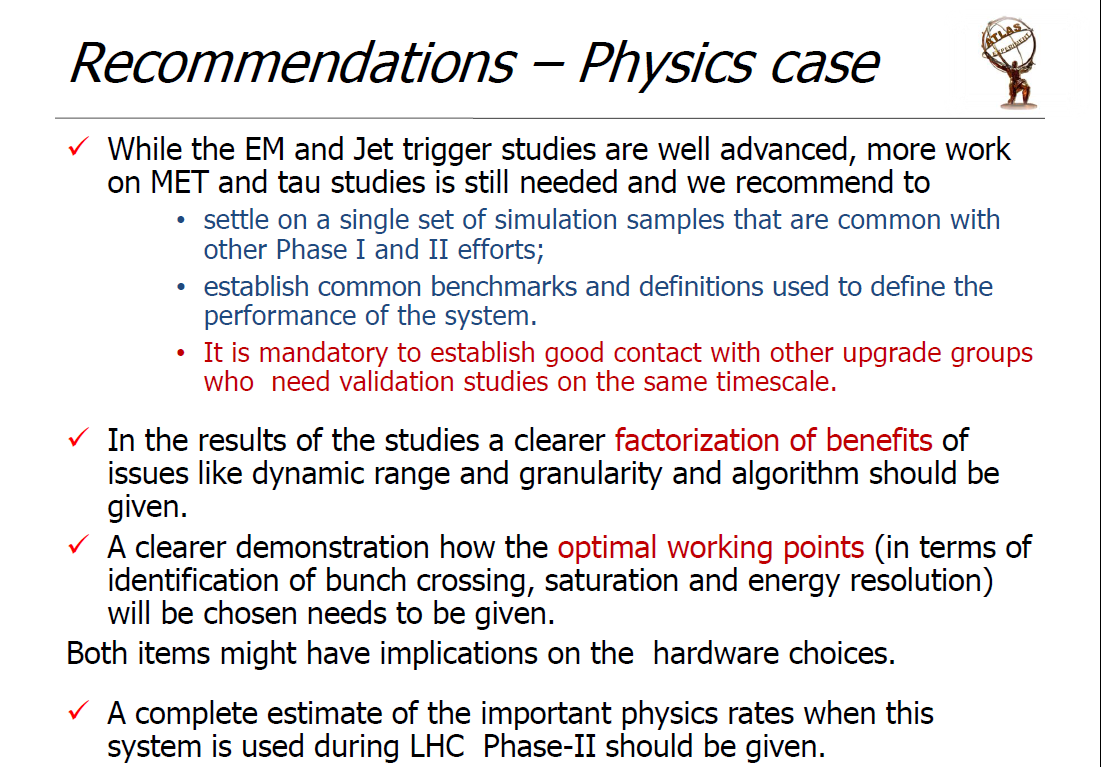 20/03/2013
Incontro con i referee
14
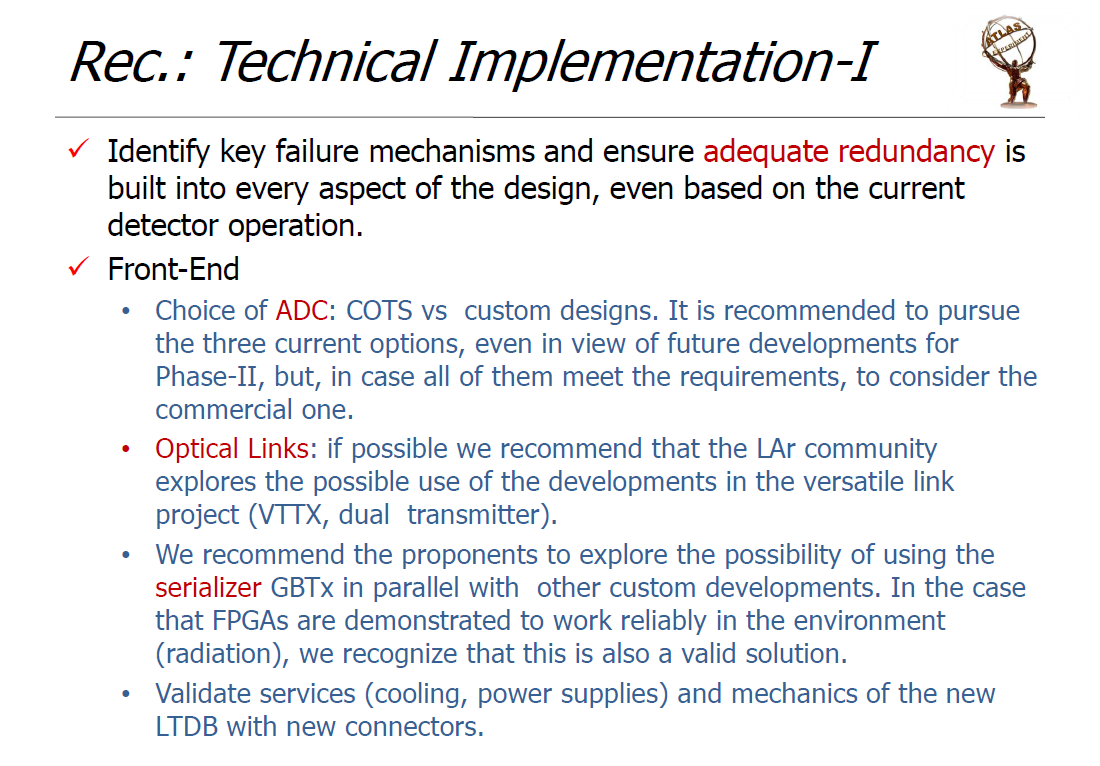 20/03/2013
Incontro con i referee
15
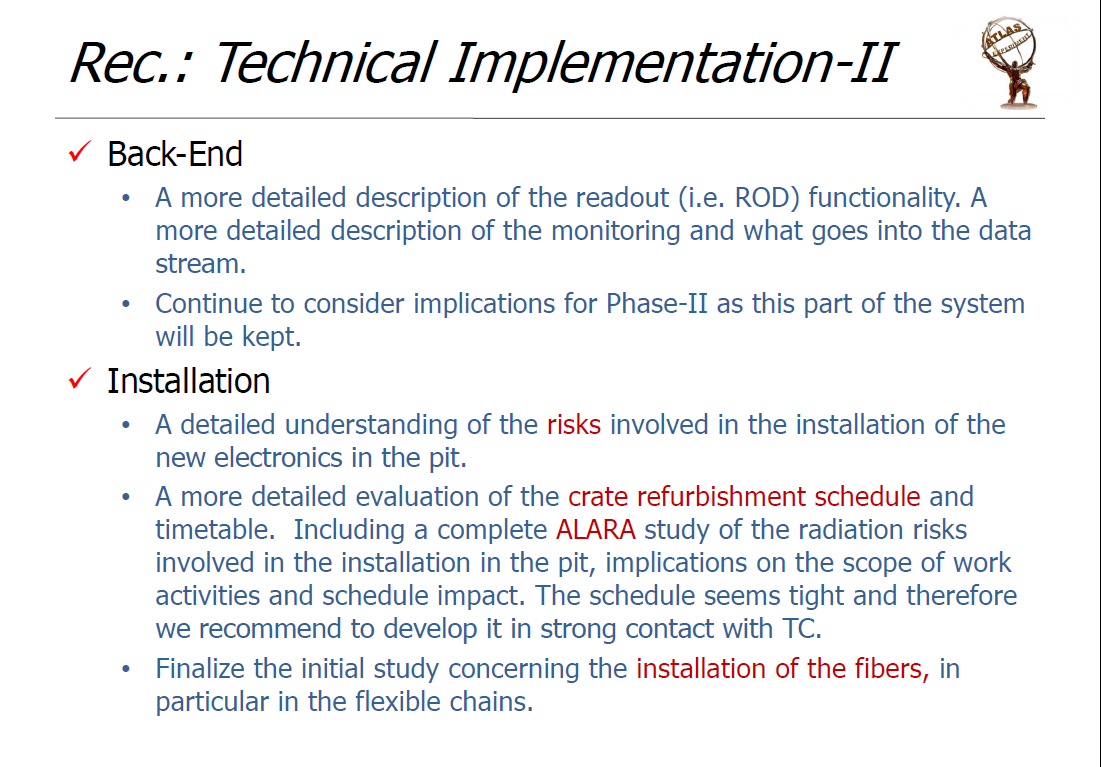 20/03/2013
Incontro con i referee
16
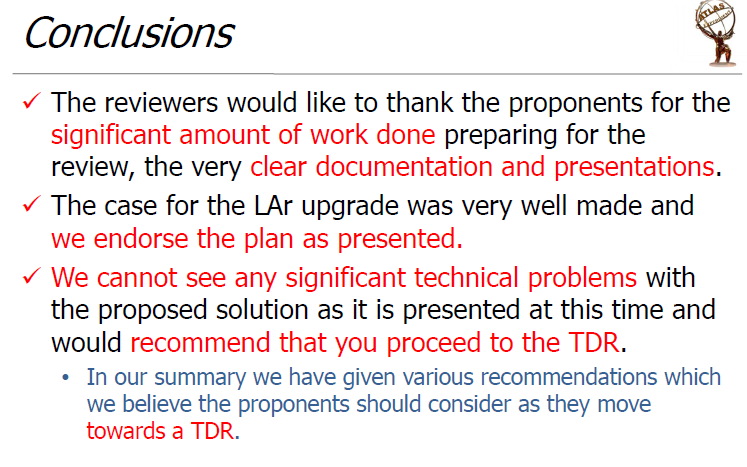 20/03/2013
Incontro con i referee
17
Milano possible contributions
Baseplanes:
redesign
~1/3 of the production in Italy
		[collaboration with BNL, Orsay]

Layer Summing Boards:
redesign
~1/3 of the production in Italy
[collaboration with BNL,  Saclay]

On-detector new Lar Trigger Digitizer Board (LTDB):	
design of power distribution scheme for demonstrator and Phase I LTDB’s, considering also compatibility for Phase II upgrade   
POL  instead of LVDS, extension of the studies done in the framework of the Gruppo V - APOLLO  Project (which used LAr as use case) 
		[collaboration with BNL]

Data formatting on LTDB:	
design of algorithms for data multiplexing/serialization using FPGA as a test bench 	
Collaboration with BNL on radiation tests

Simulazioni:	
Simulazioni: sviluppo di algoritmi che utilizzino le supercelle a L1


Interessi in vari aspetti del progetto con simulazioni, design e prototyping  di componenti,…
20/03/2013
Incontro con i referee
18
Costi (kCHF)
Rinunciando a design e produzione delle LSB e mantenendo la produzione di circa 1/3 della produzione dei baseplanes, il possibile contributo italiano si riduce di un fattore 2: 
360 kCHF (era 600 kCHF)
Abbiamo chiesto ad una ditta italiana una stima piu’ precisa del costo della produzione dei baseplanes e siamo in attesa di una risposta:
Elfes Technology srl, Cinisello Balsamo (MI)
20/03/2013
Incontro con i referee
19
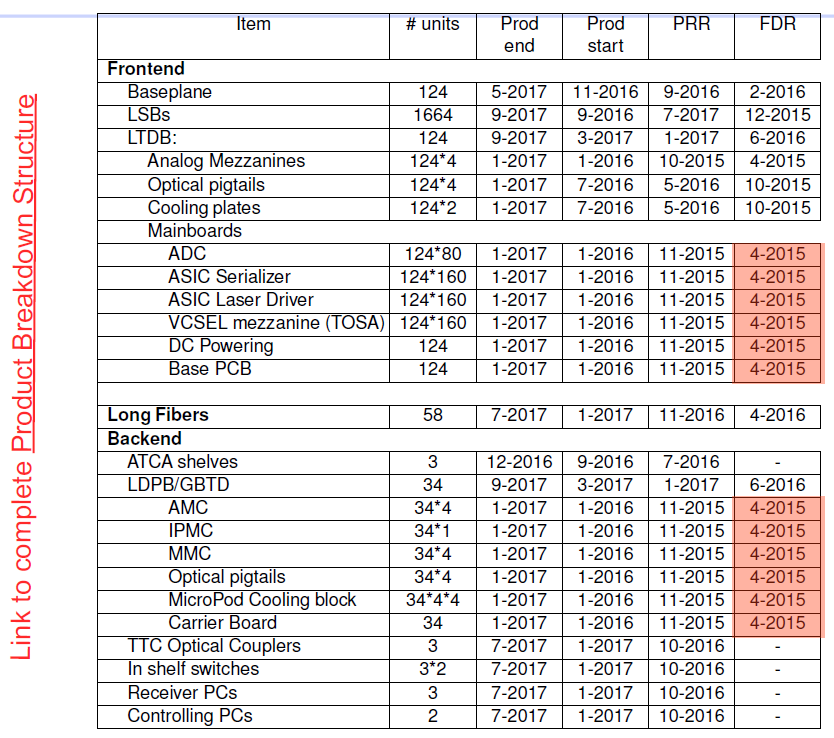 20/03/2013
Incontro con i referee
20
New baseplane design
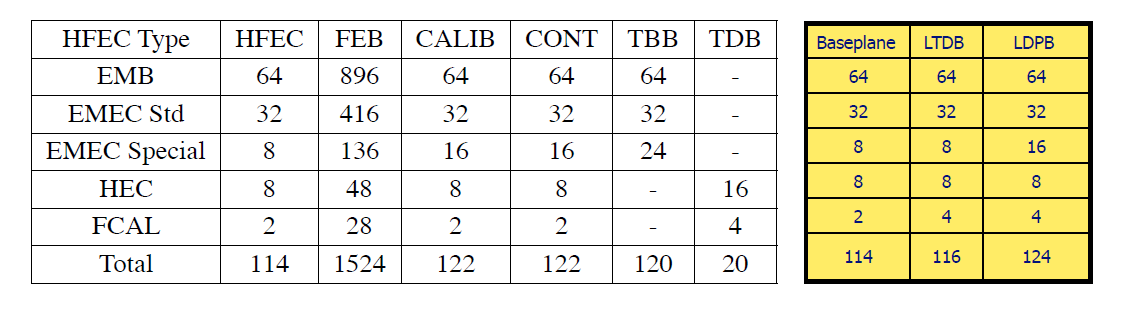 Status of baseplane design:


EMB (Milano/Orsay): ~finished
EMB  (Milano/Orsay): ~finished
EMEC standard (Orsay):~finished
EMEC special (Milano/Orsay): finalizing design
HEC (Milano? Triumph?): not started
FCAL (Canada/Arizona): not started

Finalizing studies on signal extraction at high-Z vs. double driver  with respect to signal attenuation and delay

Produzione dei primi prototipi potrebbe cominciare in Aprile:
Per il 2013 ci sono stati assegnati 5 keuro sj per questa produzione
20/03/2013
Incontro con i referee
21
Barrel baseplane
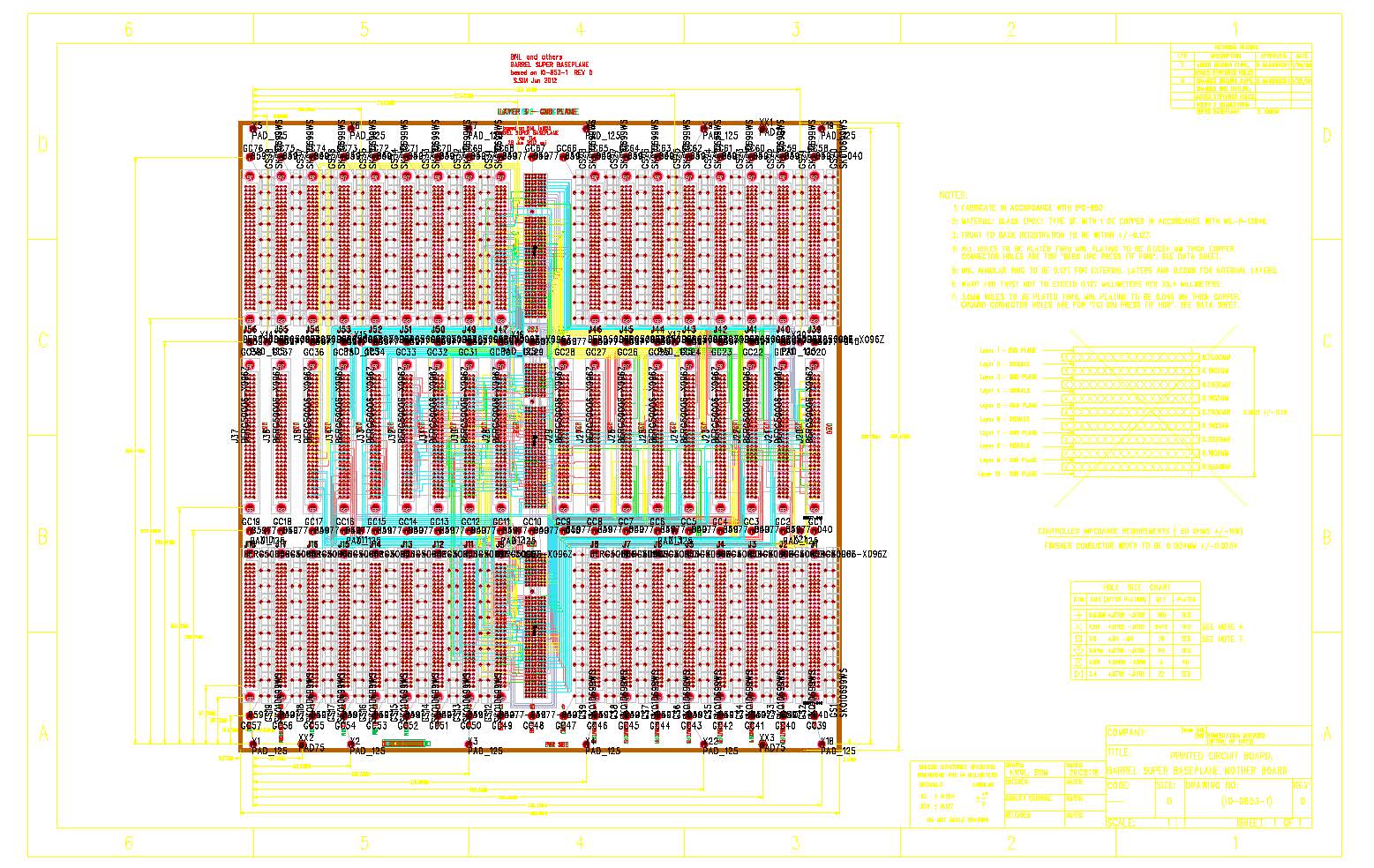 La scheda e’ stata progettata usando:

Solo stripline con impedenza controllata (50 ohm, tracce di 150 mm)
Usando 5 layers, uno in piu’ della scheda esistente, per migliorare il routing
Non introducendo “via” per avere migliore signal integrity.
Per il connettore della LTDB (fila centrale della figura) e’ stato scelto un connettore Hard Metric a 2mm con shielding integrato. 
Lo spazio fra le traccie e’ ~300 mm per avere basso crosstalk  (< 1 %)

Ulteriori verifiche sul layout:
Simulazione a piena scheda con Hyperlinx dell’integrita’ del segnale
Simulazione dei segnali ottenuta con Spice e generazione dei modelli IBIS
Eventuale ottimizzazione del layout in accordo con il produttore del prototipo della scheda
20/03/2013
Incontro con i referee
22
Milano involvement and responsibilities
People involved (7 persone, ≈3 FTE al momento):
M. Citterio (DT): design nuovi baseplane, nuova distribuzione potenza
F. Tartarelli (PR): simulazione performance, tests
L. Carminati (RU): simulazione performance
M. Fanti (RU): simulazione performance
M. Lazzaroni (PA): nuova distribuzione potenza (in sinergia con APOLLO)
M. Alderighi (Ric. INAF): FPGA redundant code
R. Turra (AR): simulazione performance
+ 1 progettista del servizio elettronica

Attualmente il nostro l’involvement e’ in linea con quanto disponibili presso gli altri istituti della collaborazione LAr
20/03/2013
Incontro con i referee
23
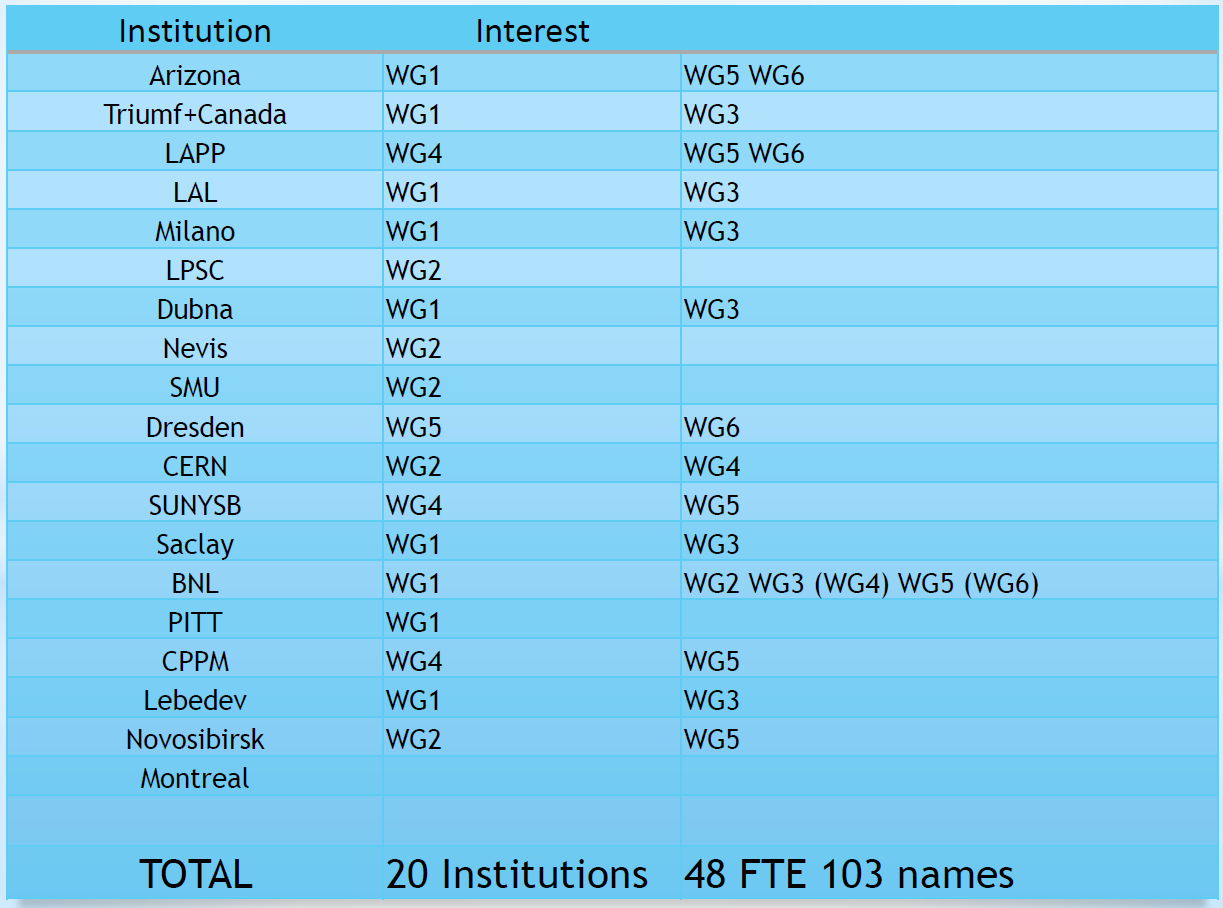 20/03/2013
Incontro con i referee
24
Phase II
Apart of the possibility of replacing FCAL and HEC electronics (still under discussion), the main change to LAr will be the replacement of all the 1524 Front End Boards (FEBs):
 the total dose for an integrated luminosity of 3000 fb-1 exceeds the FEB specifications
the Level-1 trigger latency may exceed the depth of the analog pipeline memories installed on the FEBs
natural ageing of electronic components
New FEBs (FEB2s) will be designed with fully digital free running readout, i.e. avoiding trigger signal receivers and data buffering on the FEB
signals from all calorimeter cells are digitized at 40 MHz and sent off-detector
20/03/2013
Incontro con i referee
25
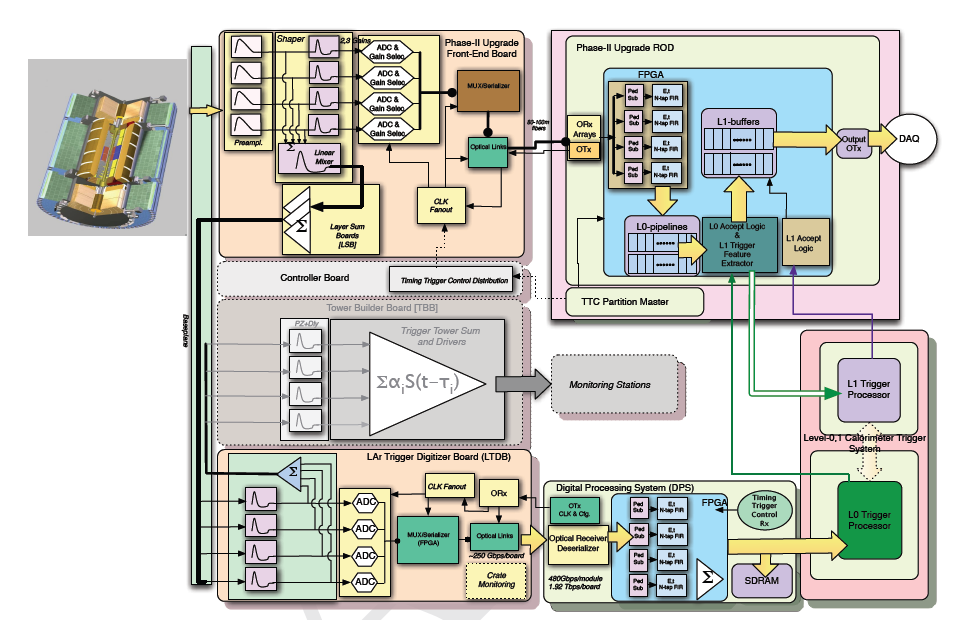 Phase II
The Phase I upgrade is compatible with the Phase II
FEB2s will be fitted in the existing Front End Crates and 
will use the same baseplanes built for Phase I
Lar has already acquired all connectors needed for the FEB2s before they disappear from market
LSBs, being FEB daughter cards, will not be kept 
Phase I LTDBs will also stay
Can be used to provide a low latency L0  trigger using the supercell granularity
The full LAr calorimeter granularity will be available to the L1 trigger to further refine the trigger decision, possibly based on refined reconstruction in a region-of-interest determined by L0.
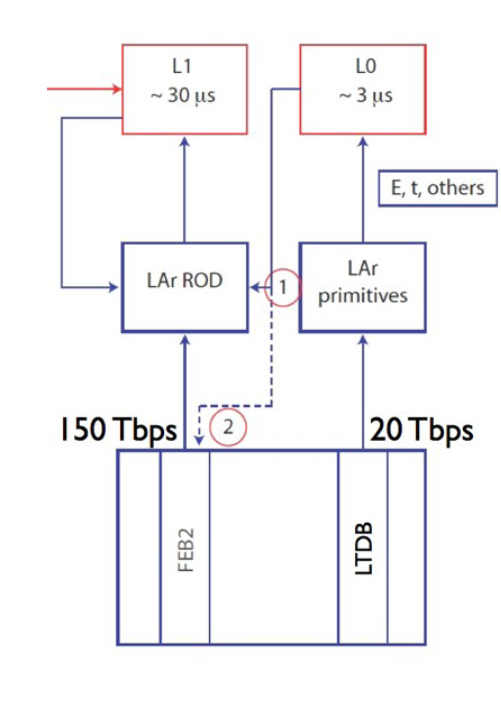 20/03/2013
Incontro con i referee
26
Milano interests for Phase II
Continue involvement with:
power distribution architecture
new front-end (for the current calo FE we have realized the preamps)
Powering distribution: power architecture with main converters and point-of-load converters (POL) close to the front-end
New Front-End: analog preamplification and shaping stages will be integrated in a single ASIC: Liquid Argon Preamp and Shaper (LAPAS)
Implementation of a wide dynamic range single ended preamp followed by low power differential shaping stages with multiple gains
SiGe technology (IBM, IHP)
20/03/2013
Incontro con i referee
27
20/03/2013
Incontro con i referee
28
Demonstrator
Demonstrate that we  know how to make baseplane, install them and find possible problems on detector
Show that analog signals are still OK and there are no faults in the digital functions
Show waveforms of new super cells (and compare with legacy system)
Front end electronics
How to power: switching regulator? Impact on noise
How to cool
How to reliably transmit data in a real environment
Show the cell mapping is right for the new system and for the existing analog TBB
Full integration:
 at Board level and at Crate level
Back end electronics
Demonstrate data processing
Steps
Step 1: use whatever available (COTS ADC, etc.)
Step 2: migrate towards final (ASIC based)
20/03/2013
Incontro con i referee
29
Phase II: detector upgrade options
Option 0: No change neither of the HEC cold electronics nor of the FCal detectors.
Option 1: If the HEC cold electronics have to be replaced, the large cold cryostat cover would have to be opened and the irradiated FCal would have to be removed. A newly built cold FCal (sFCal) would then be inserted before closing the cryostat.
Option 2: If the HEC cold electronics do not have to be replaced, the cold FCal would be replaced by a new one of the sFCal type. It is anticipated that only the small cover of the cold vessel, the FCal bulkhead, would have to be removed.
Option 3: If the HEC cold electronics do not have to be replaced, the cold FCal would stay in place and a new small calorimeter (Mini-FCal) would be placed in front of it. In this case only the cryostat warm vessel would have to be opened.


Draft a document with selection process and tentative selection criteria. Decision process should conclude within LAr by end 2013/beginning 2014. Independent LAr review board
20/03/2013
Incontro con i referee
30
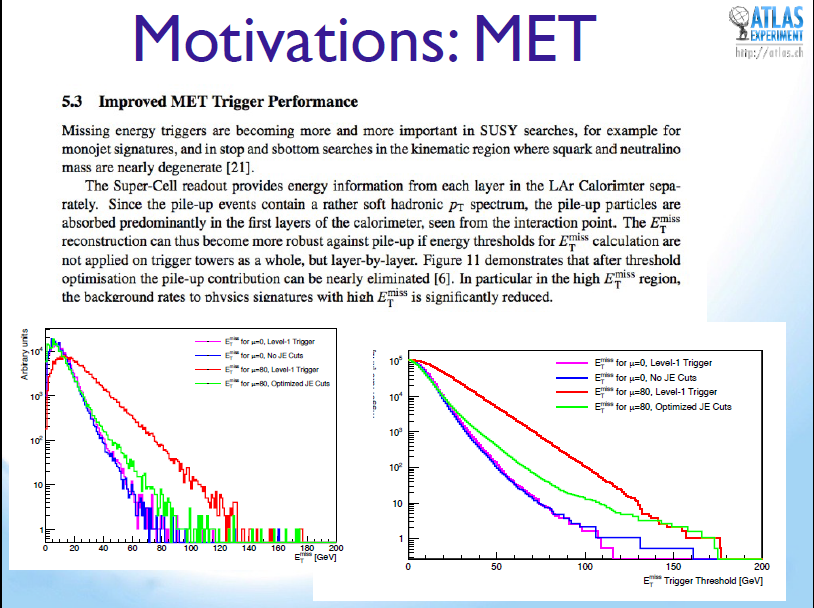 20/03/2013
Incontro con i referee
31